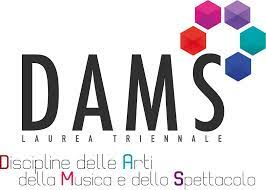 MERCATO DELL’ARTEDiscipline delle Arti, della Musica e dello Spettacolo (L-3)Università di Teramo
Cecilia Paolini
Università di Teramo
XXI LEZIONE – GLI ESPERTI D’ARTE
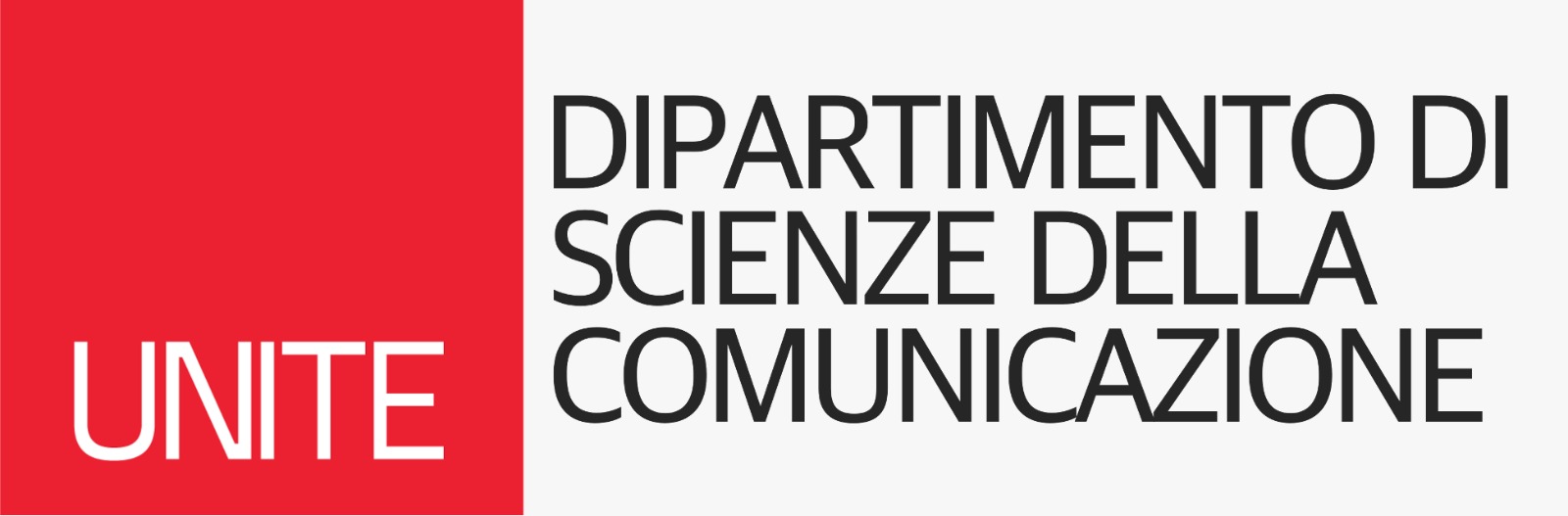 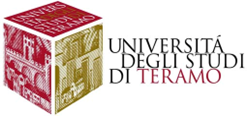 Dipartimento di Scienze della Comunicazione
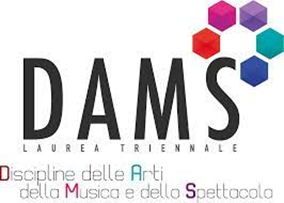 GLI ESPERTI D’ARTE
Gli intendenti erano figure centrali nel mercato artistico romano del XVIII secolo. Questi individui non erano solo conoscitori d'arte, ma svolgevano anche il ruolo di mediatori e consulenti per acquirenti e venditori. Essi possedevano una conoscenza approfondita delle opere e degli artisti, e il loro giudizio era molto influente.

Esempio precedente: Uno degli intendenti più noti del secolo precedente (Seicento) era il marchese Vincenzo Giustiniani, il cui gusto raffinato e il cui occhio critico erano molto rispettati. Giustiniani era noto per la sua collezione di quadri che includeva opere di Caravaggio e Annibale Carracci, dimostrando la sua preferenza per artisti innovativi e talentuosi.


Un caso particolare del Seicento: il Cavaliere d'Arpino (Giuseppe Cesari)
Ruolo: Intendente e artista.
Attività: Giuseppe Cesari, conosciuto come il Cavaliere d'Arpino, era non solo un artista rinomato ma anche un intendente di rilievo. Il suo ruolo di intendente gli permetteva di avere accesso a commissioni importanti e di guidare il gusto artistico del tempo.
Contributo: Cesari era noto per la sua capacità di identificare e valorizzare giovani talenti, come Caravaggio, che lavorò inizialmente nella sua bottega.
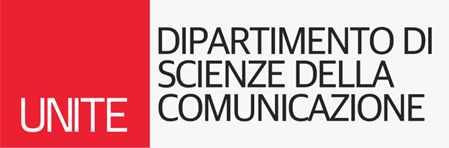 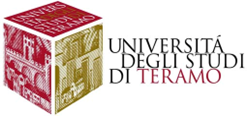 GLI INTENDENTI
Dipartimento di Scienze della Comunicazione
GLI ESPERTI D’ARTE
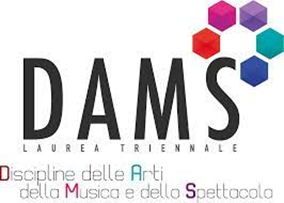 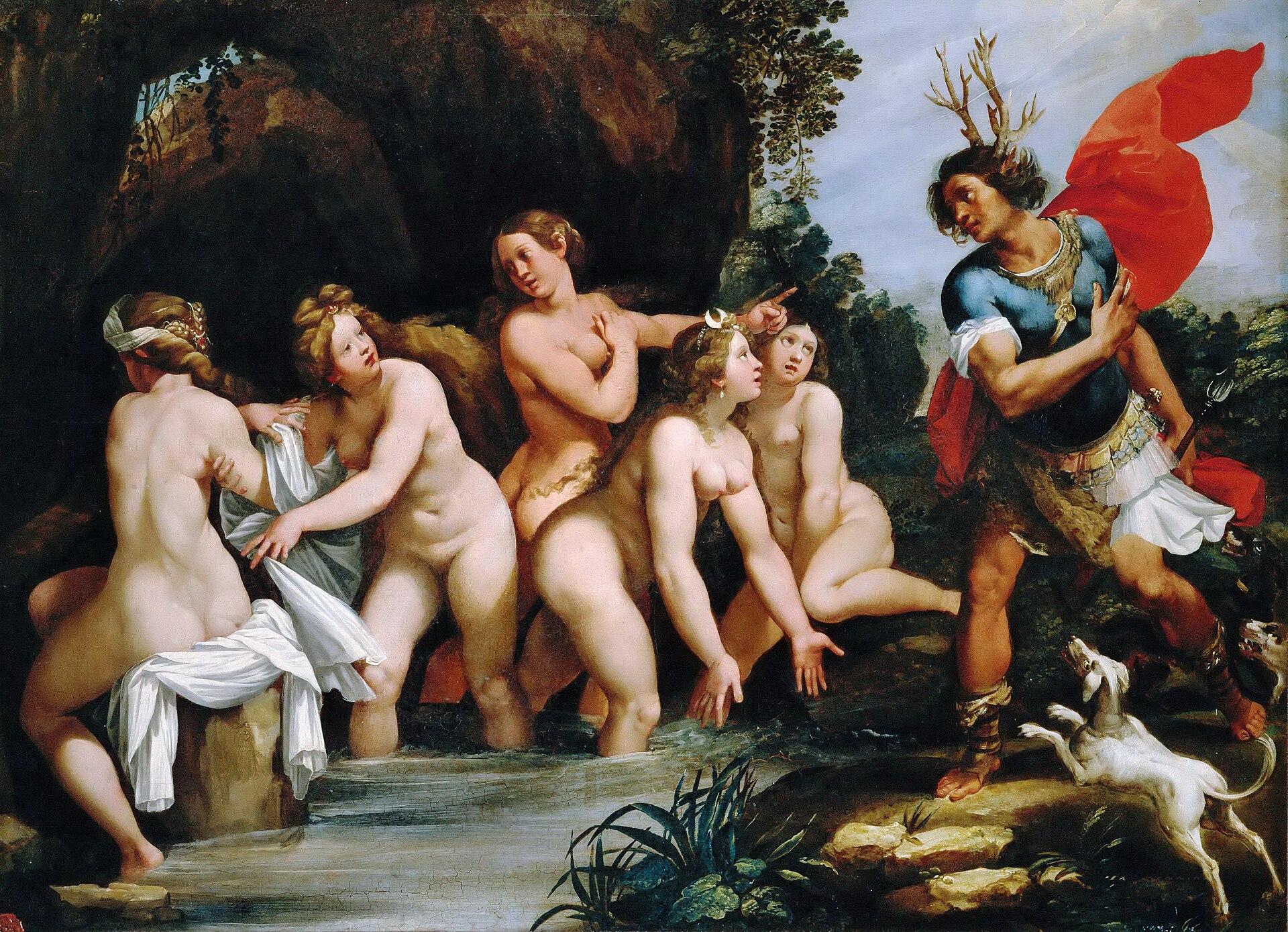 Gli eruditi contribuivano al mercato dell'arte attraverso la produzione di testi critici e storici. Questi studiosi documentavano le opere e i loro autori, creando cataloghi ragionati e altre opere di riferimento. La loro attività non solo aumentava la conoscenza disponibile ma conferiva anche valore alle opere d'arte.

Esempio precedente: Un esempio significativo nel secolo precedente è Filippo Baldinucci, che con il suo "Notizie de' professori del disegno da Cimabue in qua" fornì una risorsa preziosa per la storia dell'arte e per i collezionisti. La sua opera era una delle principali fonti di informazione sull'arte italiana ancora fino al XVIII secolo.
Giuseppe Cesari, Diana e Atteone, 1602-1603, Parigi, Louvre
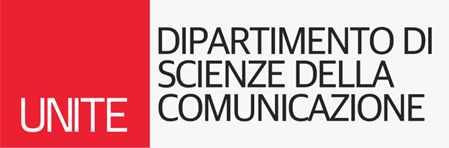 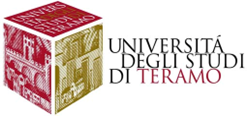 GLI ERUDITI
Dipartimento di Scienze della Comunicazione
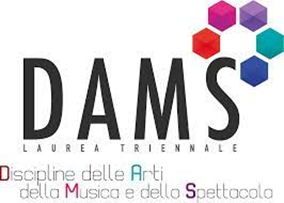 GLI ESPERTI D’ARTE
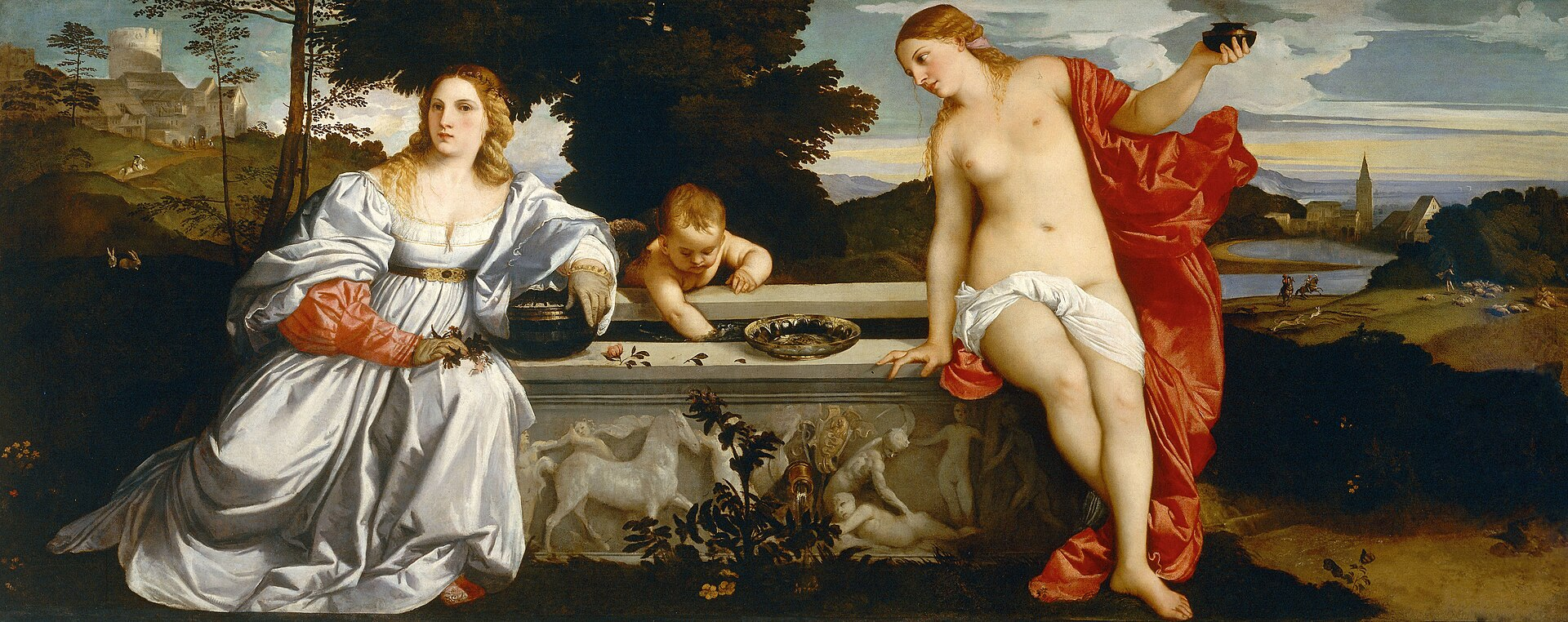 I collezionisti erano spesso aristocratici o membri dell'alta borghesia, attratti dal prestigio sociale legato al possesso di opere d'arte. Le loro collezioni private erano talvolta accessibili al pubblico, contribuendo alla diffusione del gusto e della cultura artistica.
Esempio precedente: Il cardinale Scipione Borghese, durante il Seicento, è uno dei collezionisti più celebri. La sua villa, oggi Galleria Borghese, ospitava una vasta collezione di opere di artisti come Caravaggio, Bernini e Raffaello. La sua passione per l'arte non solo arricchiva la sua posizione sociale ma anche la città di Roma stessa.
Tiziano Vecellio, Amor sacro e Amor profano, 1515 ca., Roma, Galleria Borghese
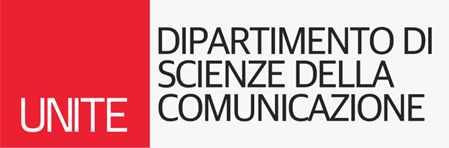 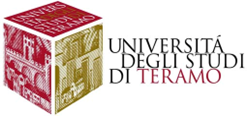 I COLLEZIONISTI
Dipartimento di Scienze della Comunicazione
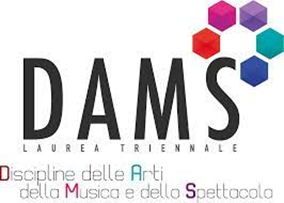 GLI ESPERTI D’ARTE
Un esempio di intendente d'arte nel Settecento è il cardinale Giuseppe Renato Imperiali, il quale ha svolto un ruolo significativo nel campo del mecenatismo e della collezione d'arte. Imperiali, in qualità di prefetto del Buon Governo e tesoriere generale, ha promosso numerosi progetti artistici e architettonici, coinvolgendo artisti come Filippo Barigioni, Giovanni Battista Contini e Gabriele Valvassori. Inoltre, ha sostenuto pittori come Domenico Maria Muratori e Francesco Fernandi, soprannominato l’Imperiali in suo onore​.

Un altro esempio di intendente d'arte del Settecento è Andrea Procaccini, un pittore romano che, dopo aver collaborato con Carlo Maratti, ha esercitato attività di mercante d'arte. Procaccini possedeva una collezione che includeva riproduzioni in gesso di statue classiche e numerose opere pittoriche. La sua casa-studio in via del Corso fungeva anche da galleria dove esponeva queste opere, rendendole accessibili ai turisti stranieri​.

Questi esempi evidenziano come gli intendenti d'arte nel Settecento non fossero solo mecenati, ma anche attivi promotori e collezionisti, contribuendo significativamente alla diffusione e alla conservazione del patrimonio artistico.
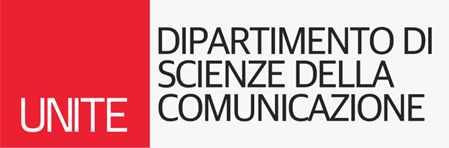 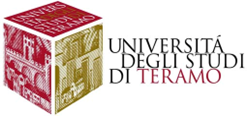 INTENDENTI NEL SETTECENTO
Dipartimento di Scienze della Comunicazione
GLI ESPERTI D’ARTE
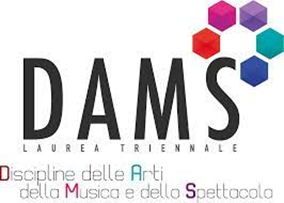 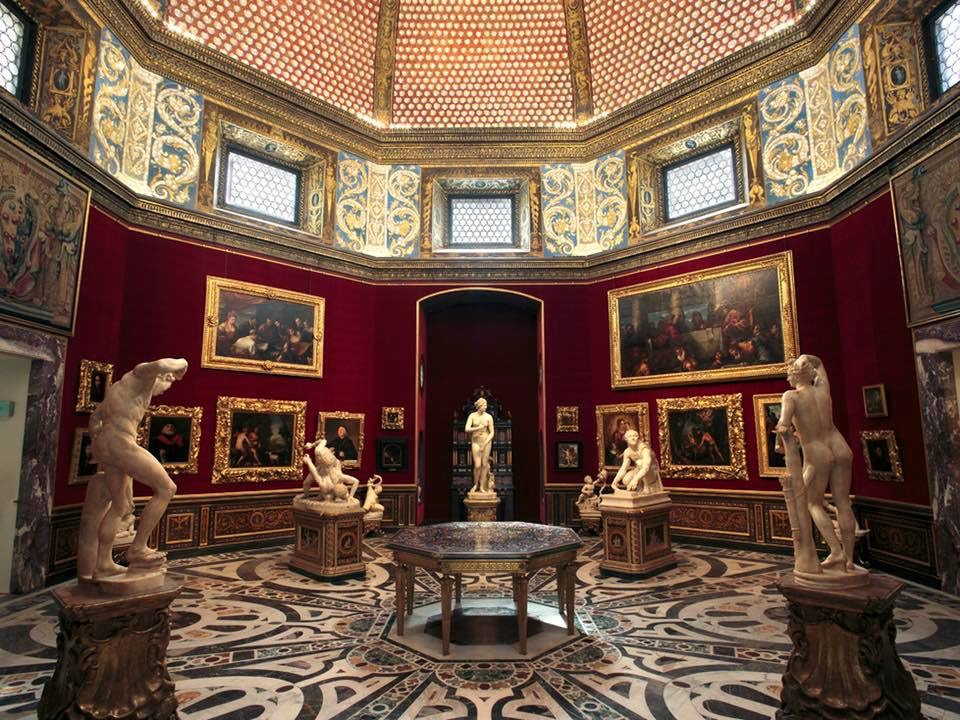 Luigi Lanzi
Opera: "Storia pittorica della Italia".

Contributo: Luigi Lanzi fu uno dei principali eruditi del Settecento, noto per i suoi studi sull'arte italiana. La sua opera "Storia pittorica della Italia" è una delle prime storie dell'arte sistematiche, che categorizza e analizza le diverse scuole pittoriche italiane.

Impatto: Lanzi contribuì a definire i criteri di valutazione delle opere d'arte e a creare una base storica solida per gli intendenti e i collezionisti. Le sue opere erano utilizzate come guide essenziali per la comprensione e la valutazione dell'arte.
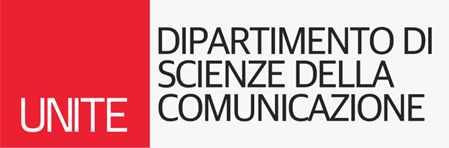 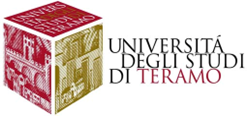 ERUDITI NEL SETTECENTO
Dipartimento di Scienze della Comunicazione
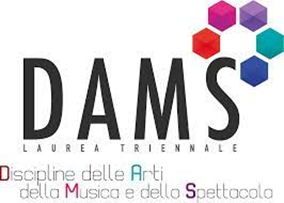 GLI ESPERTI D’ARTE
INTENDENTI E COLLEZIONISTI
Collaborazione: Gli intendenti spesso lavoravano a stretto contatto con i collezionisti, consigliando sulle acquisizioni e autenticando le opere. Questo rapporto di fiducia era fondamentale per il successo delle transazioni.
Esempio: Filippo Juvarra, un architetto e intendente, collaborava con vari collezionisti per selezionare e acquistare opere d'arte. La sua esperienza garantiva l'acquisizione di pezzi autentici e di valore.


ERUDITI E COLLEZIONISTI
Documentazione: Gli eruditi fornivano ai collezionisti le informazioni necessarie per comprendere il valore storico e artistico delle opere. Le loro pubblicazioni erano essenziali per educare e informare i collezionisti.
Esempio: Johann Joachim Winckelmann, considerato il padre della moderna archeologia e storia dell'arte, influenzò profondamente i collezionisti del suo tempo con le sue opere sulla scultura antica, in particolare "Geschichte der Kunst des Alterthums" (Storia dell'arte dell'antichità).
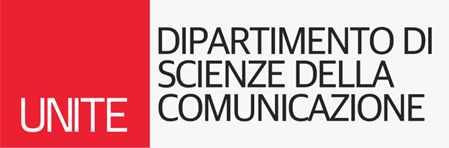 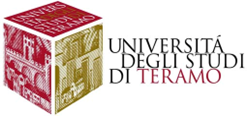 INTERAZIONI TRA LE FIGURE DEL MERCATO
Dipartimento di Scienze della Comunicazione